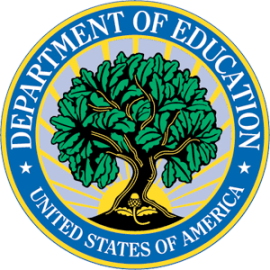 Meeting President Obama’s 2020 College Completion Goal:Increasing Latino SuccessMartha Kanter, Under SecretaryEduardo Ochoa, Assistant SecretaryBrenda Dann-Messier, Assistant SecretaryRosemarie Nassif, Senior Policy AdvisorExcelencia In ActionSeptember 29, 2011
Martha KanterUnder Secretary of Education
“America cannot lead in the 21st century unless we have the best educated, most competitive workforce in the world.”
President Barack Obama
Remarks on Higher Education
April 24, 2009

“By 2020,  America will once again have the highest proportion of college graduates in the world... So tonight I ask every American to commit to at least one year or more of higher education or career training... every American will need to get more than a high school diploma.”
President Barack Obama
Address to Joint Session of Congress
February 24, 2009
3
“Of the 30 fastest growing occupations in America, half require a Bachelor's degree or more. By 2016, four out of every 10 new jobs will require at least some advanced education or training.”

President Barack Obama
Speech to the Hispanic Chamber of Conference on Education
March 10, 2010
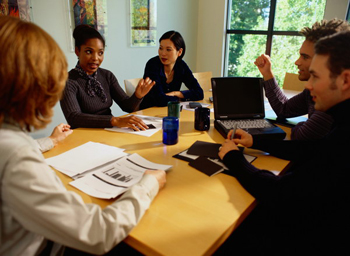 Fastest-Growing Occupations
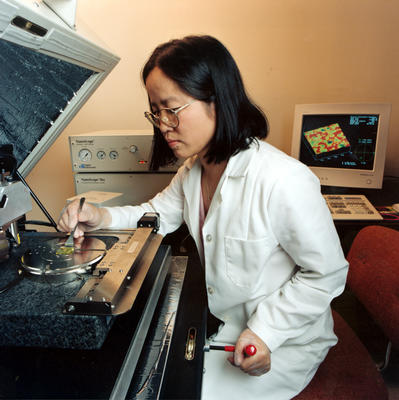 Healthcare Professional and Technical
STEM and Social Science
Education
Community Services and Arts
Managerial and Professional Office
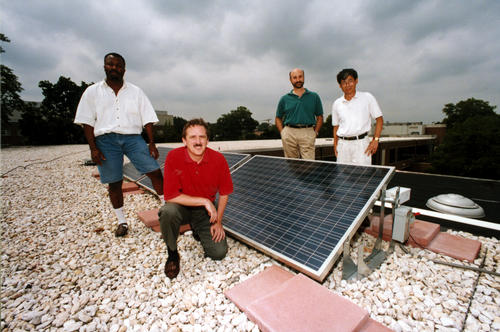 4
Georgetown University Center on Education and the Workforce
Education Requirements for Jobs, 2018
Georgetown University, Center on Education and the Workforce, 2010 p. 14 
http://www9.georgetown.edu/grad/gppi/hpi/cew/pdfs/FullReport.pdf
5
Percentage of Adults Age 25-34
with Postsecondary Education
(Associate Degree of Higher in U.S. per 2008 Current Population Survey, U.S. Census Bureau)
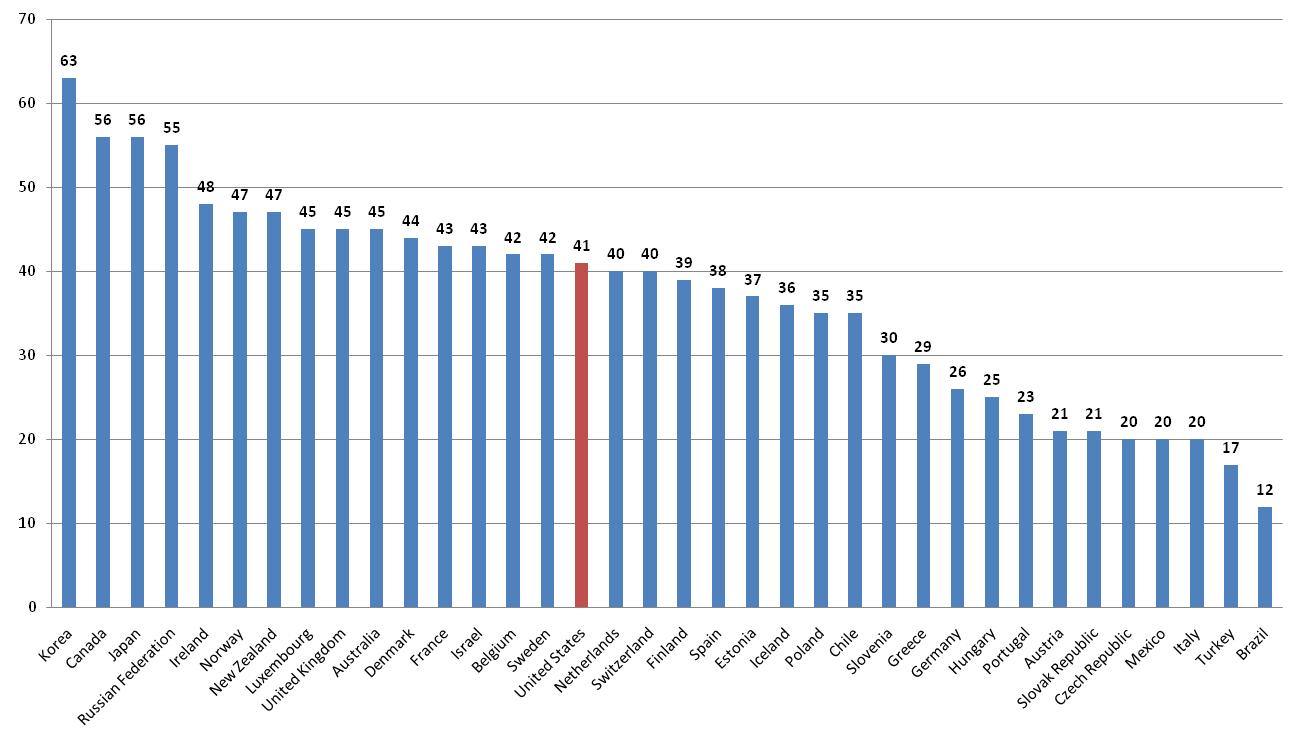 7
The Achievement Gap
Current Educational Attainment
% of Adults Age 25-34 with an Associate’s Degree or Higher
Education for a Vibrant Democratic Society
It’s not only about preparing students for jobs or restoring our place as first in the world…
We need Americans who are prepared for informed, effective participation in democratic life.
We need educated Americans with the capacity to solve the most pressing problems of our time.
The College Completion Challenge
Only half of all undergraduates complete a college degree in six years.
38% of all U.S. students take a remedial course in their first or second year.
More than 60% of jobs will require a postsecondary education.
Students with a bachelor’s degree will earn 40% more in their lifetime (29% more with a community college degree) than students with only high school diplomas.
The U.S. is 16th in the world in college attainment for the 25-34 year old population.
19 States have college completion plans.
29 states have joined Complete College America.
President Obama’s
2020 Strategic Vision and Goals
11
Strategic Objectives
Access
	Close the opportunity gap by improving affordability and increasing access to college and workforce training, especially for adult learners, low-income students, and under-represented minorities.
Quality
	Foster institutional quality with accountability and transparency.
Completion
	Increase degree and certificate completion and job placement, with special attention to fast growing first generation, under-represented and economically disadvantaged populations.
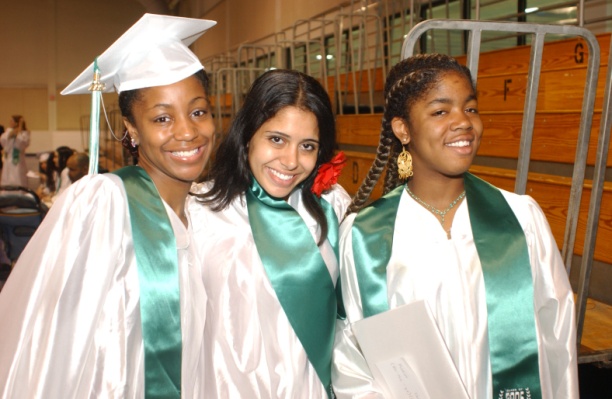 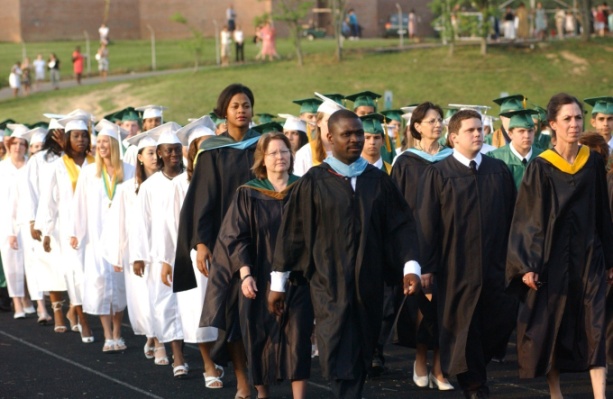 12
Achieving the 2020College Completion Goal
Increase the U.S. College Degree Attainment Rate from 40 to 60%10 million additional Americans ages 25-34 with an associate or baccalaureate degree (includes 8 million beyond projected growth)
3.7 million more high school graduates will become college graduates
6.3 million adult learners will become college graduates
Note:  The attainment rate reflects the number of individuals in the population who have attained the degree or diploma. This differs from the graduation/completion rate, which measures the number of individuals  within a cohort who graduate or complete their program within a certain amount of time.
Eduardo M. OchoaAssistant Secretary for Postsecondary Education
Challenges to the Completion Agenda
Reductions in State funding
Challenges - Affordability
OPE – Current Support Activities
COMPLETION:  TRIO ($920 m)
ACCESS:  Gear Up ($323 m)
ACCESS (w/FSA):  Pell grants, Direct Loans
Institutional Support:  MSI programs ($612 m)
QUALITY:  International Programs ($107 m)
QUALITY:  Program Integrity Rules
Opportunities
2012 Proposals for Expanding Capacity
FIPSE/First In The World
College Completion Challenge Grants
Convening Higher Education
ACE Presidential Commission
SHEEOs, NASH, Excelencia in Education
Promoting Best Practices
College-ready High School Graduates
Improved Retention and Graduation Rates
Shorter time to degree 
Streamlined business operations 
Greater economies of scale for business functions 
Program consolidation
Brenda Dann-MessierAssistant Secretary for Vocational and Adult Education
OVAE Overview
CTE Students – Secondary and Postsecondary 
Youth and Adult Learners
Immigrants/English Learners
Re-Entry Students
OVAE’s GOALS
All youth and adults are ready for, have access to, and complete college and career pathways leading to 21st Century jobs. 

All youth and adult students have effective teachers and leaders.

All youth and adult students have equitable access to high-quality learning opportunities on demand.
Program Areas
ADULT EDUCATION

COMMUNITY COLLEGES
Community College Accomplishments
5 million more students than expected need to graduate by 2020
October 5, 2010
First White House Summit for Community Colleges
February-April 201
Four Regional Summits held
May 2011
Virtual Community College Summit held
September 2011
Trade Adjustment Assistance Community College and Career Training Grants
Community Colleges: Focal Points
College Affordability
Reinventing Developmental Education
Improving Transfer and Articulation
Improving Business and Industry Engagement
Serving Veterans, Service Members, and Their Families
Scaling Effective Practices
OVAE Program Areas, continued
IMMIGRANT PROFESSIONALS 
Policy Summits and Economic Analysis
Demonstration Project
Interagency Work Group on Immigrant Integration
OVAE Program Areas, continued
Career and Technical Education

CTE Transformation Strategy 
Reauthorization of the Perkins Act
Bringing Rigorous Programs of Study/Career Pathways to Scale
Promoting “Career Skills for All Students”
Remaking the CTE Accountability System
OVAE Program Areas, continued
Correctional Education

Partnership with Departments of Justice and Corrections to Design Evidence-based Reentry Programs.
Rosemarie NassifSpecial Advisor
Completion Strategies
Advance the Conversation
Connect States / Postsecondary Institutions / Federal Government
Integrate Efforts with All Stakeholders/Partners
Identify Key Levers/Drivers
Incentivize Effective Strategies/Practices
Create Synergy
Initiatives Launched / Ongoing
College Completion Tool Kit for States
Data Dashboard for ED Website
Request for Information (RFI)
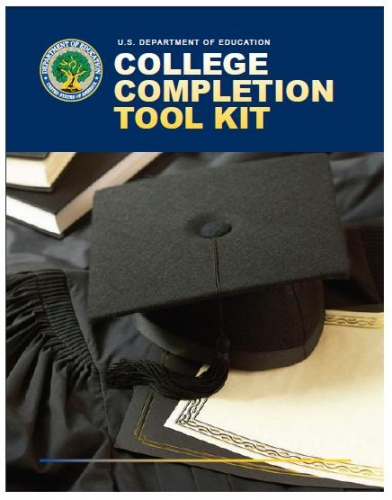 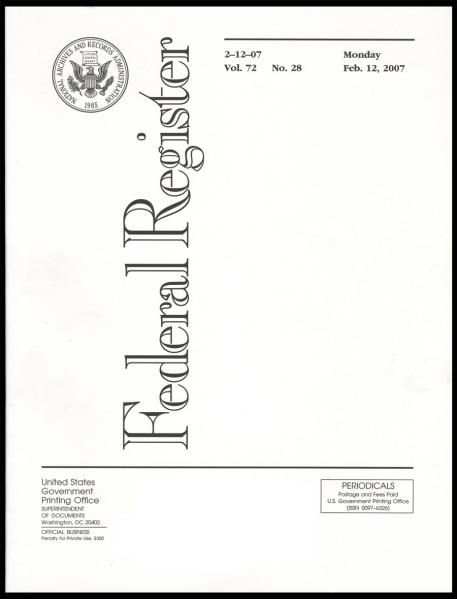 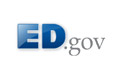 Tool Kit for States
Set Goals; Develop an Action Plan
Embrace Performance-Based Funding
Align High School Standards with College Entrance Standards
Make it Easier for Students to Transfer
Use Data to Drive Decision Making
Accelerate Learning and Reduce Costs
Target Adults With Some College
Momentum Forward
Think-Tank Researchers/Practitioners
Evidenced/Research-Based Practices
Resource Packet for Higher Education
External Stakeholders
External Advisory Board
Game Changer
Latino Student Hurdles
Less likely to graduate from high school 
Less likely to be enrolled in college
More likely to be part time
More likely to be English language learners
More likely to be low income and first generation
Latino Student Advantages
Strong family bond
Desire to engage
Willingness to work hard
Belief in people
Strong cultural identity
Connect with a higher purpose
Latino Student Levers
A campus climate that values and validates their culture
Academic programs that promote collaboration
Clear procedures to simplify the transfer process
Well articulated pathway to a degree
Strong faculty advising to help students make connections between degrees and careers
Areas of Focus
First Year Experience
Learning Communities
Developmental Education/Remediation
ESL
Bridge Programs
Accelerated Delivery
Distance Learning
Transfer/Articulation
Financial Literacy 
First Generation/Minority/Low Socioeconomic Income
Student Engagement/High Impact Experiences 
Dual Enrollment 
Mentoring/Advising
Role of Leadership
Steps to Completion
Have a plan
Focus on academics
Talk Regularly with your advisor
Engage with other students
Get practical experience
Make a difference
Manage your finances
Believe in yourself
Three Commandments
Be Attentive
Promote Innovation
Celebrate Results


Rosemarie.Nassif@ed.gov
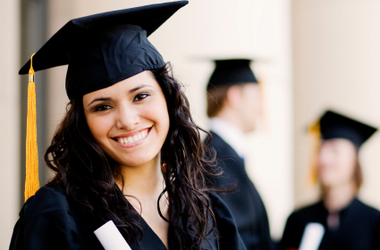 A vibrant and prosperous America depends on its educational system – in fact, the future of our democratic society depends on the positive contributions of our active, engaged and well-educated citizens.
Higher education, workforce training, career advancement and civic participation are the social and economic engines for communities, states and our nation to thrive, reduce poverty and build capacity for the future.
Better connecting these systems to increase our effectiveness and leadership capacity as a nation is evermore essential if we are to succeed in the 21st century.
 
1